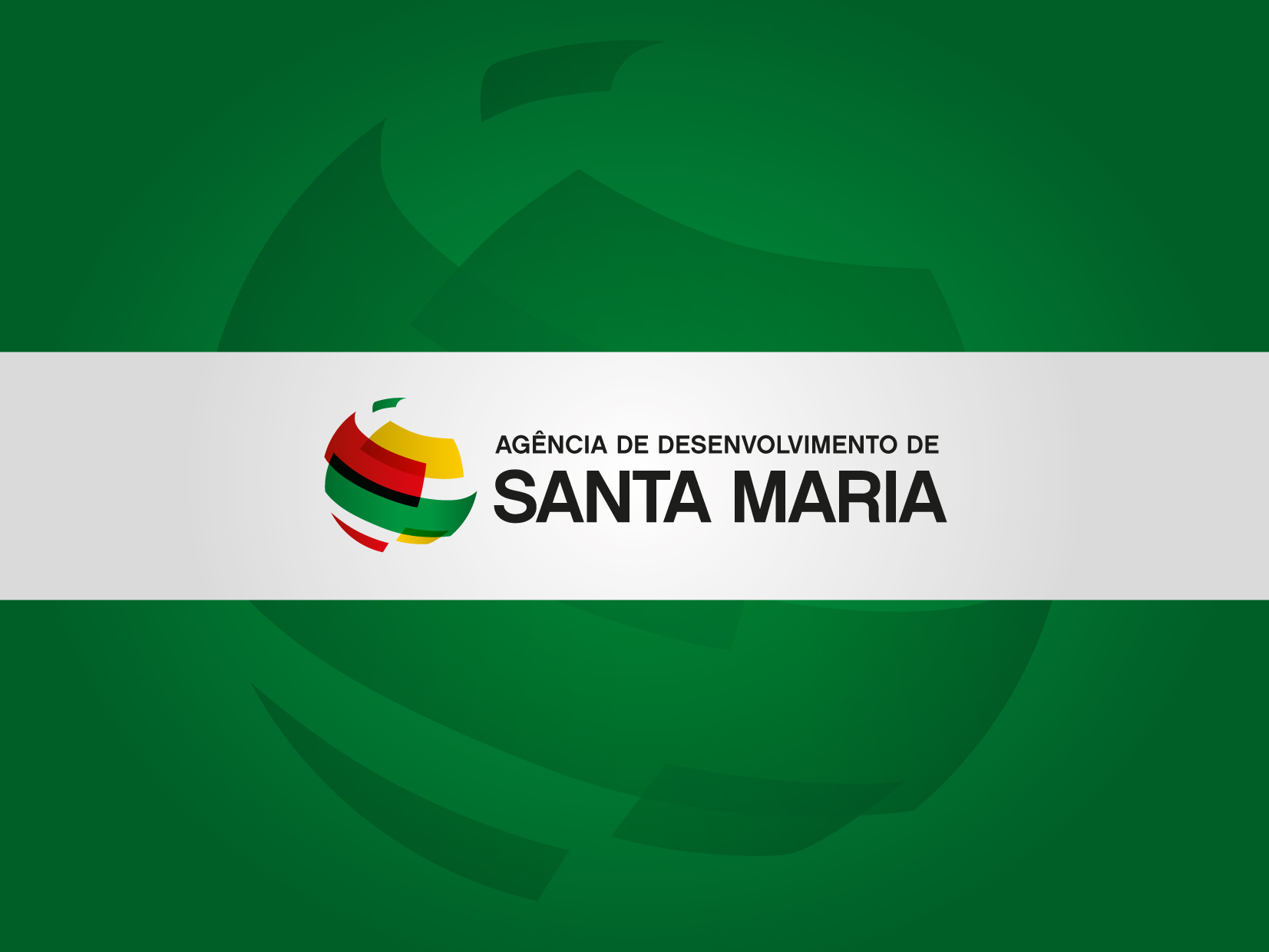 Gestão pela qualidade em organizações públicas
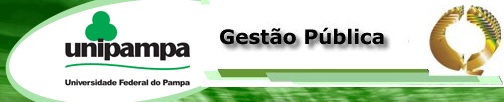 Santana do Livramento
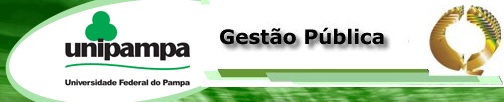 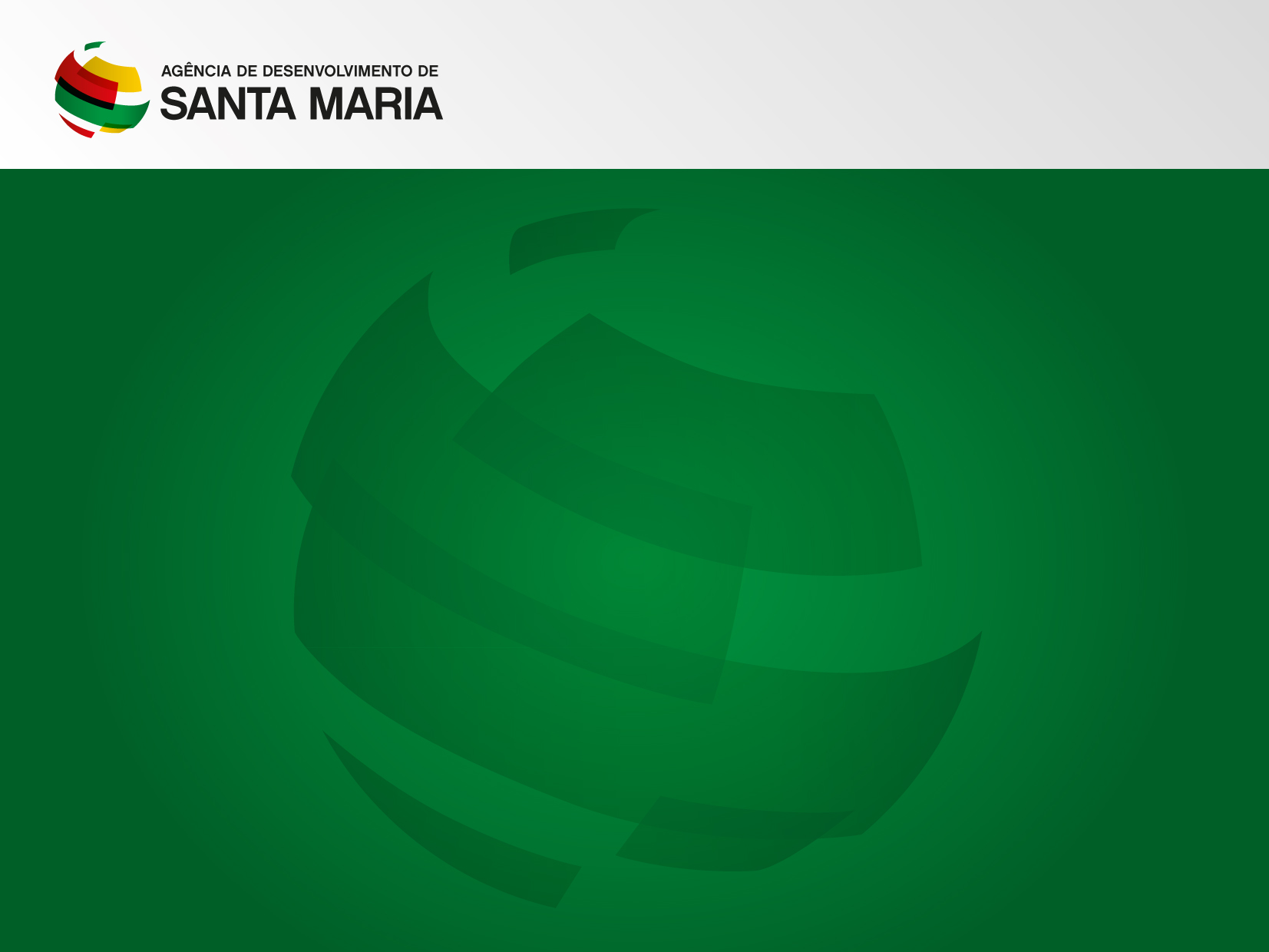 O que é qualidade?
David Garvin reuniu diversas abordagens para contextualizar o conceito de qualidade
Garvin, 1984 apud Shiozawa 1993
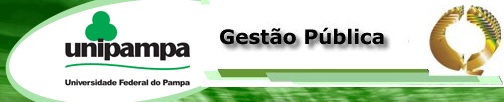 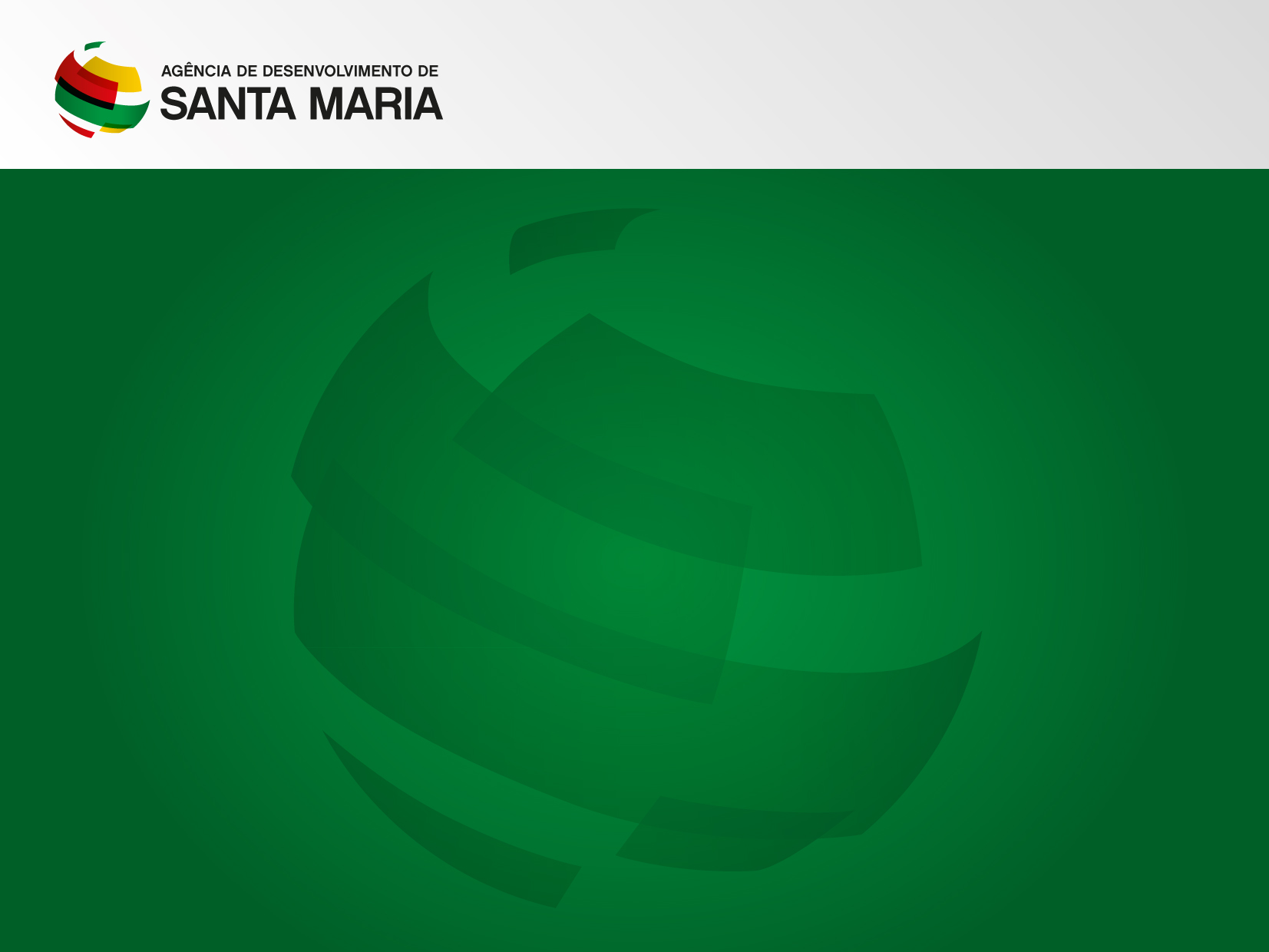 Gestão da Qualidade
”É um conjunto de regras mínimas, com o objetivo de orientar (tecnologia gerencial¹) cada parte da organização para que ela execute corretamente e no tempo devido (foco no controle²), suas tarefas, em harmonia com as outras, estando todas direcionadas para o objetivo comum da organização: a satisfação do cliente.”
Carapeto e Fonseca (2006)
Oliveira Rocha (2011)
Azevedo (2007)
Bergue (2011)
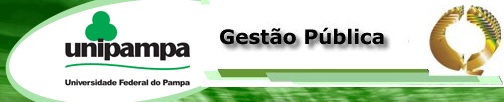 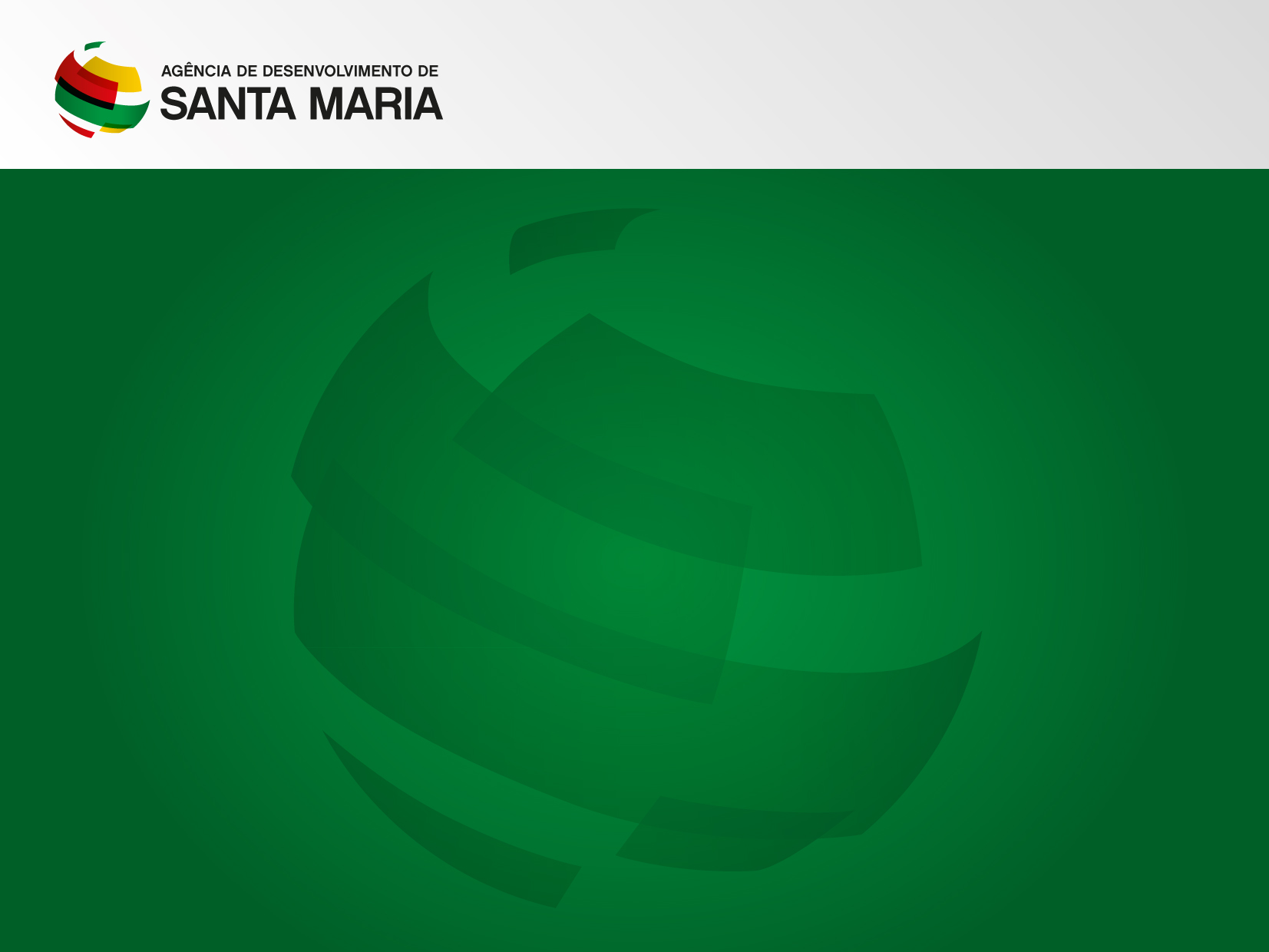 Origem da Gestão da Qualidade
Azevedo (2007, p.22)
Bergue (2011, p.380)
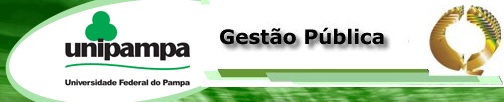 Fases do processo de evolução da Gestão da Qualidade
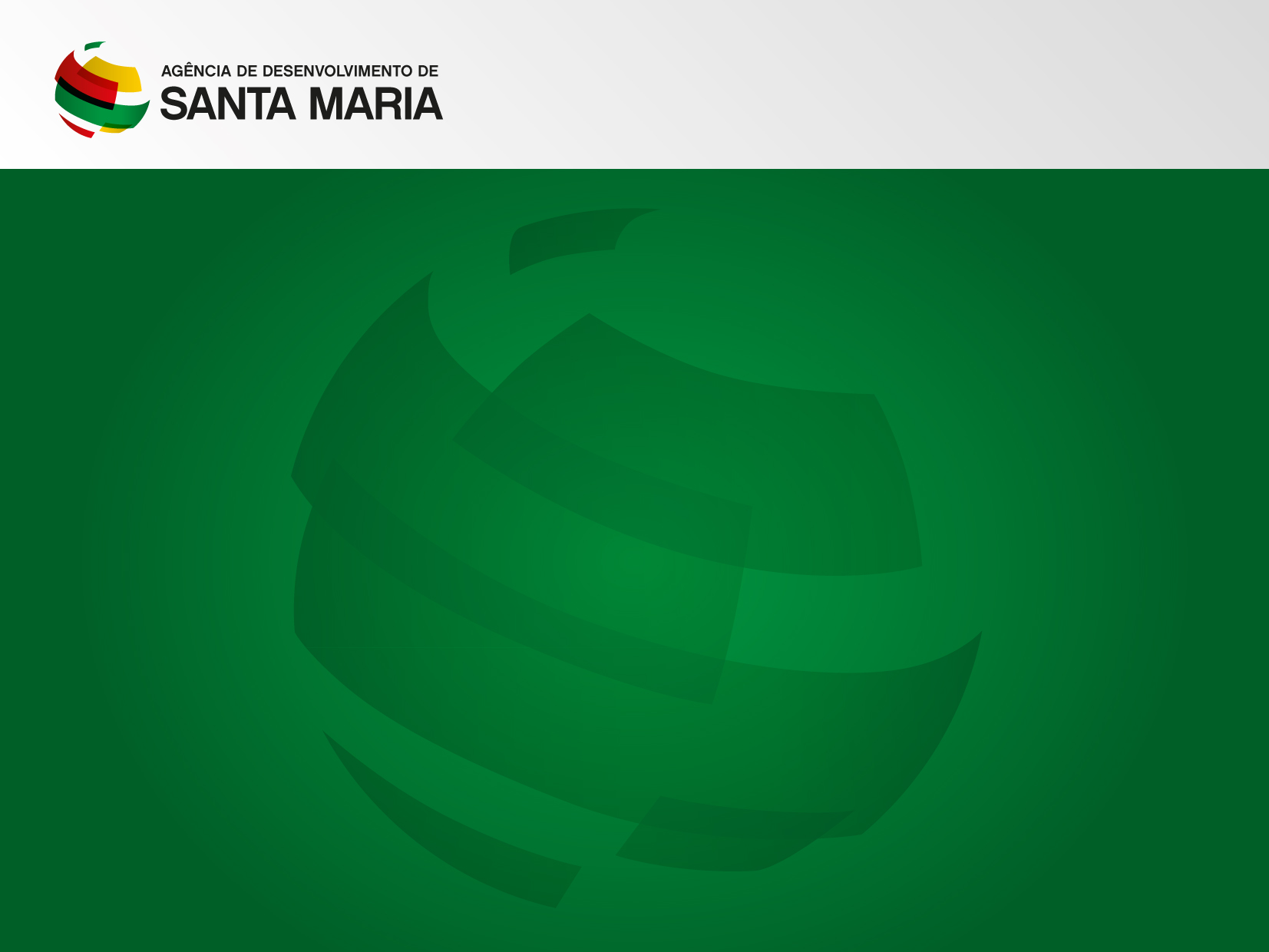 Loffler cita três fase:
Carapeto e Fonseca (2006, p. 45)
Loffler, 1995 apud Oliveira Rocha 2011, p.93
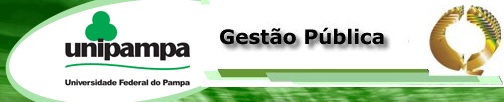 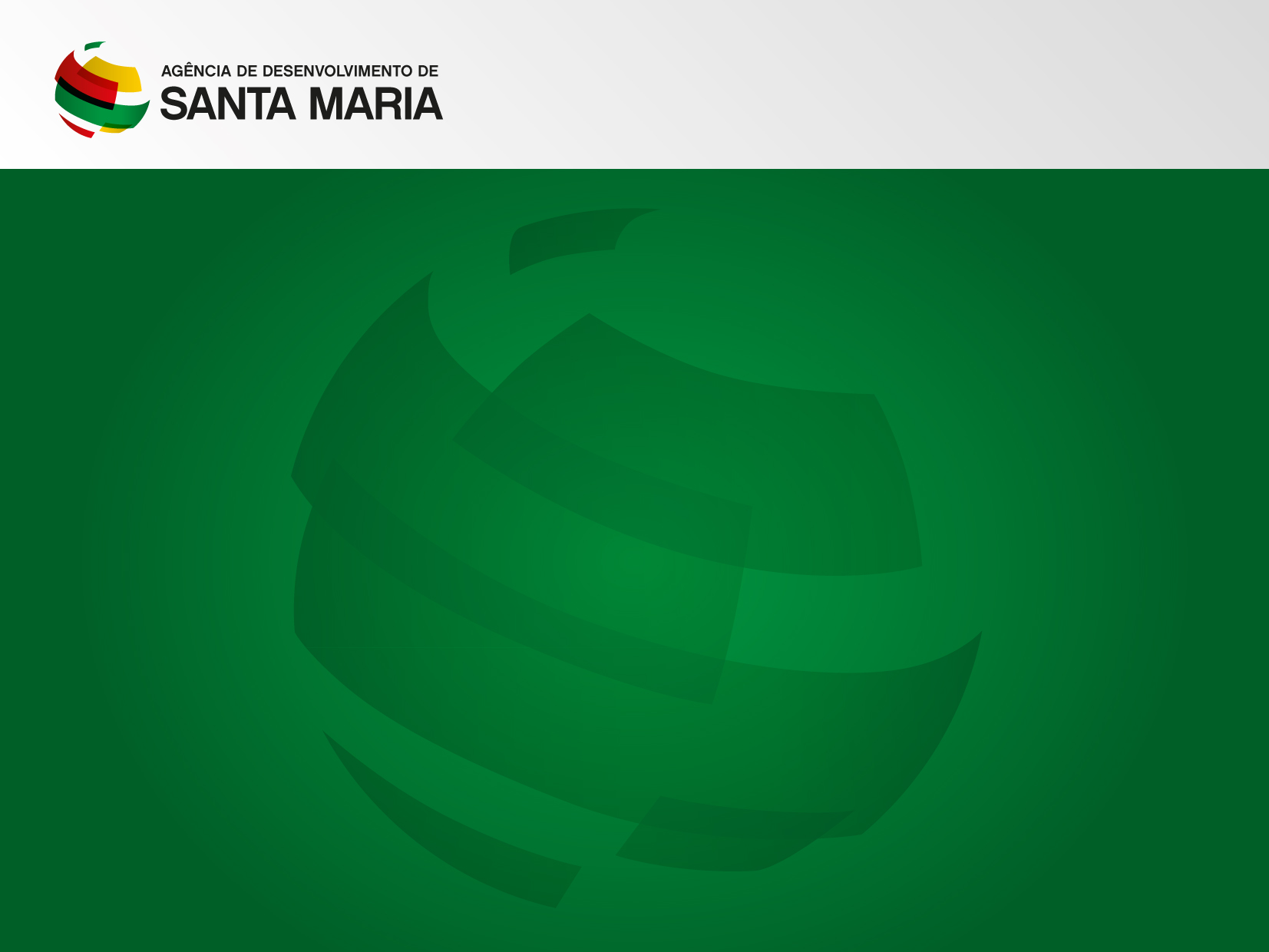 Pilares da Gestão da Qualidade
Todas as necessidades dos cidadãos /clientes bem como sua satisfação devem ser continuamente analisadas de forma a melhorar os produtos e a forma como os serviços são prestados.
Azevedo (2007, p.22)
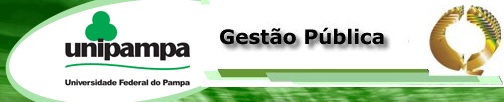 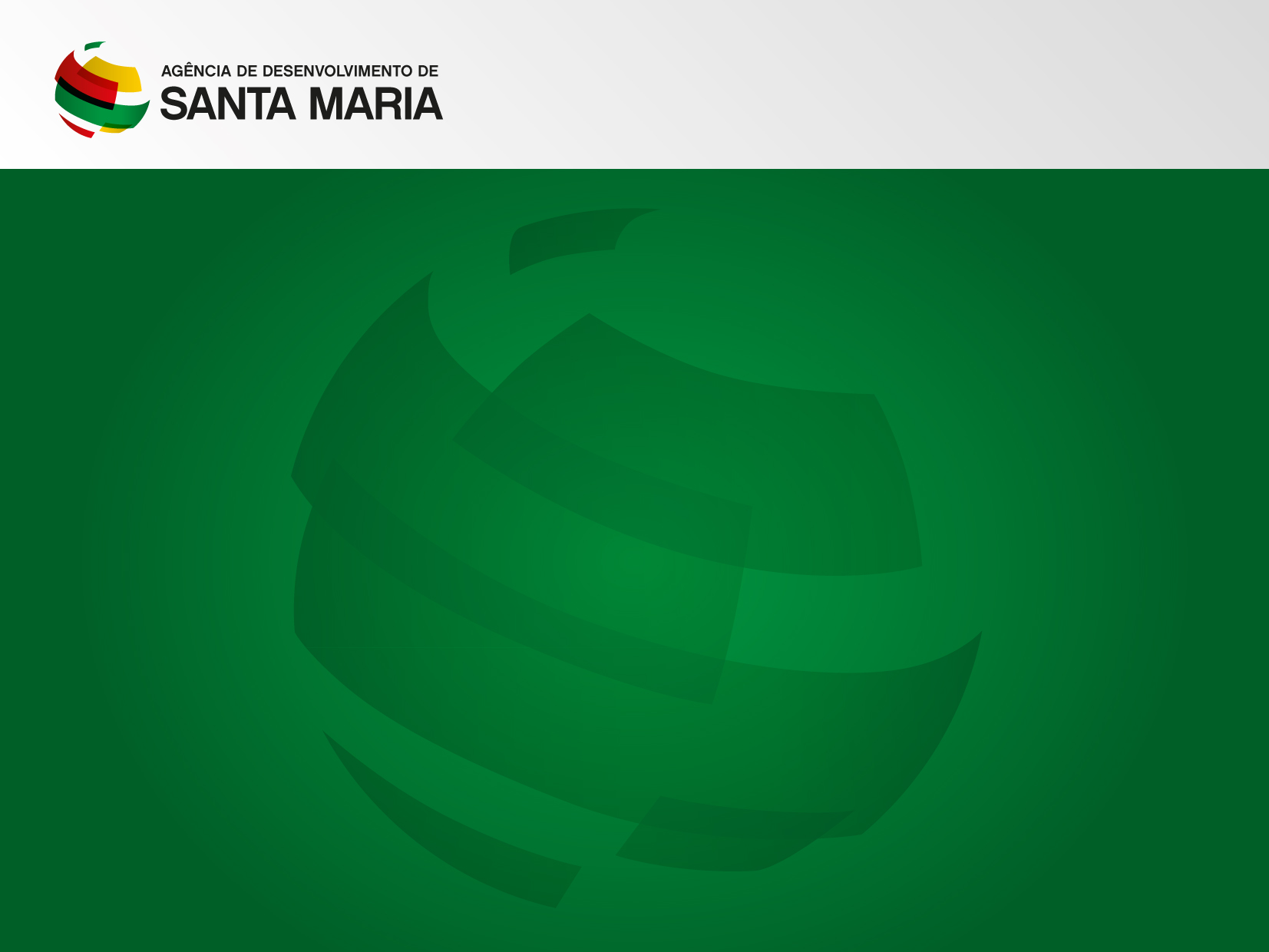 Elementos contidos na Carta da Qualidade
Azevedo (2007, p.23)
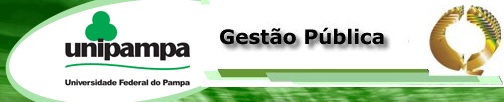 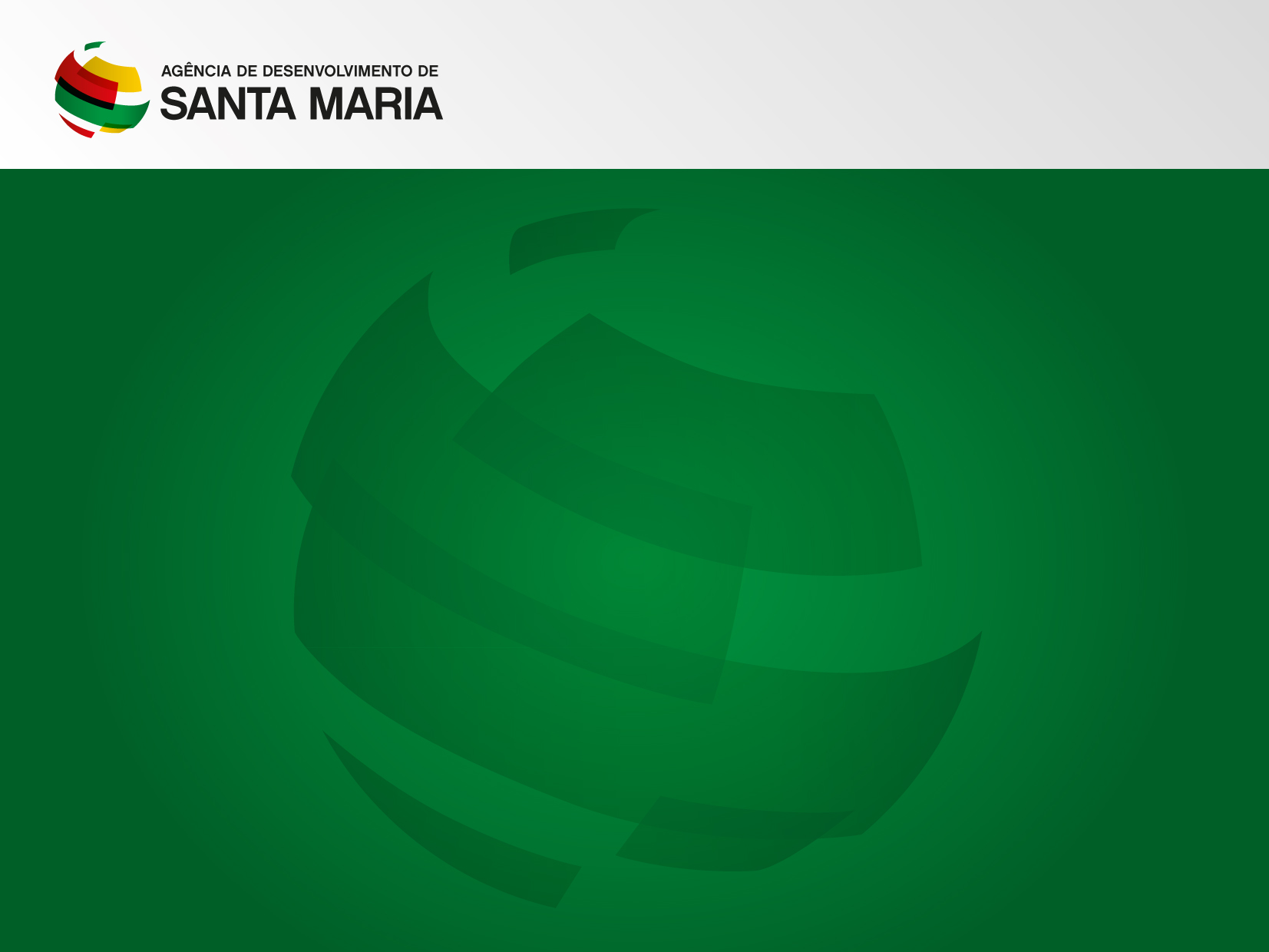 Modelo de Carta da Qualidade
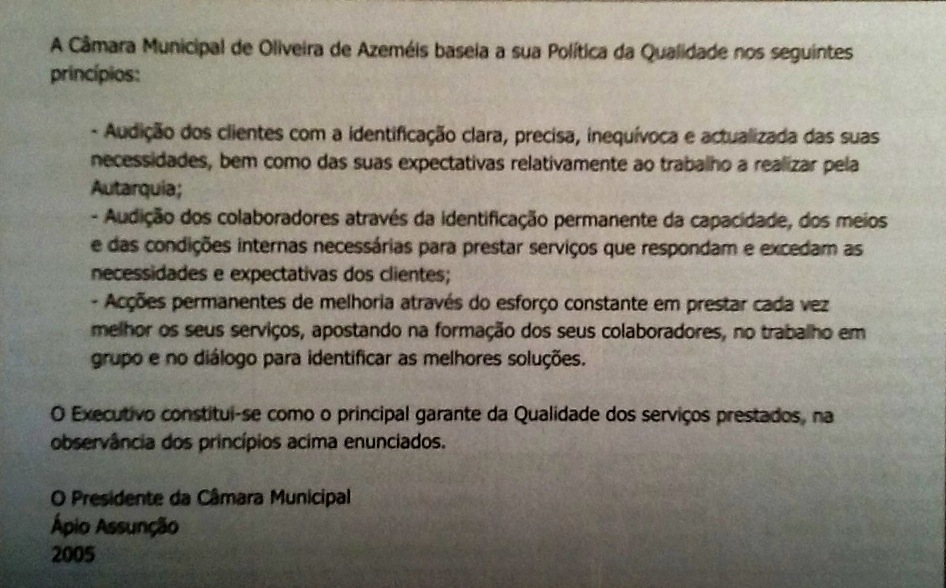 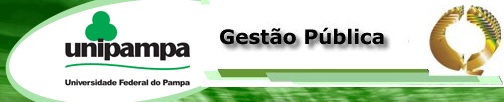 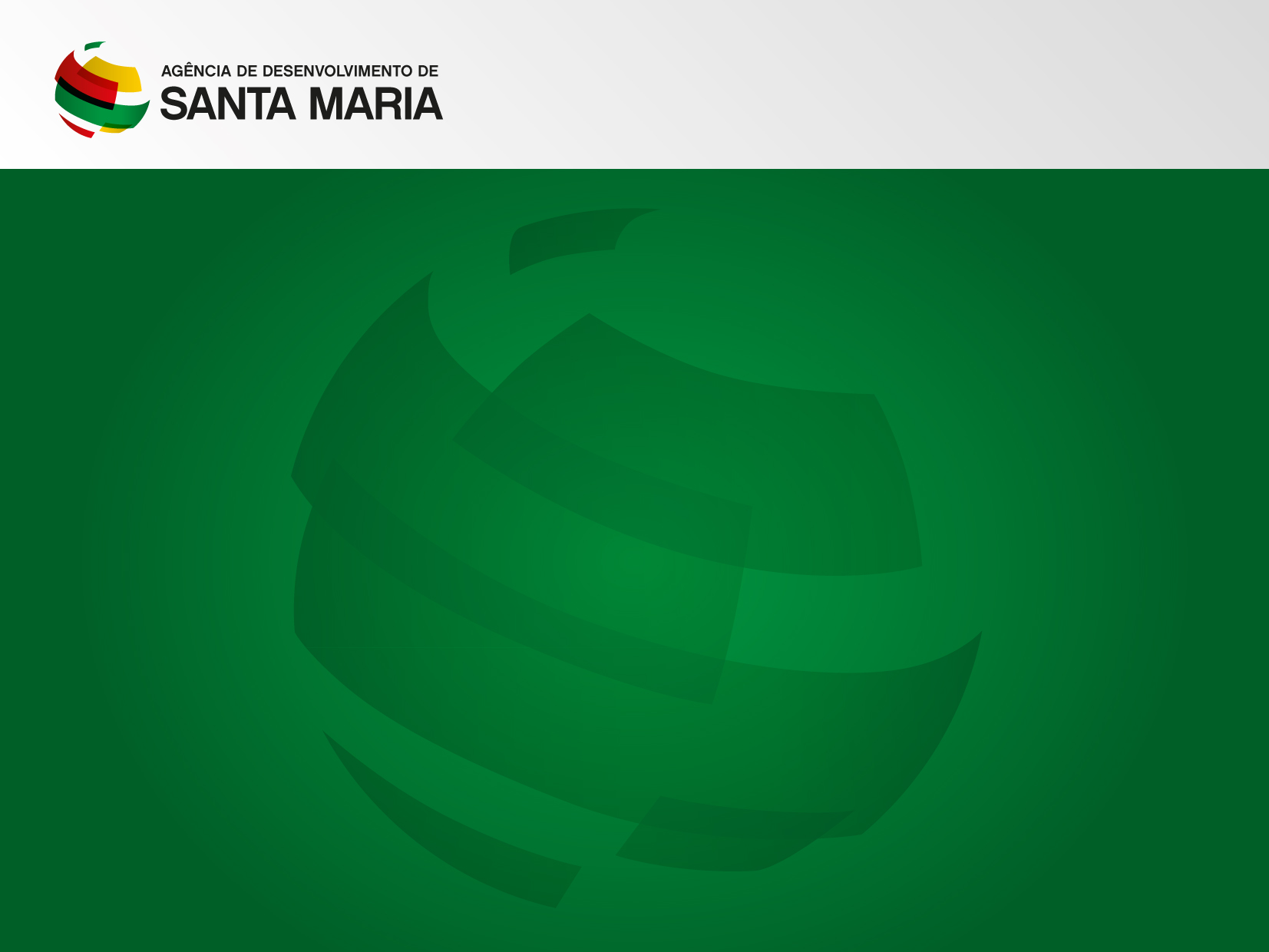 Gestão da Qualidade e a adaptação ao Setor Público
Azevedo (2007, p. 24)
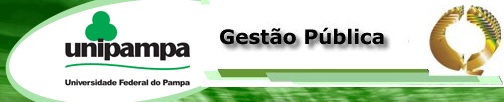 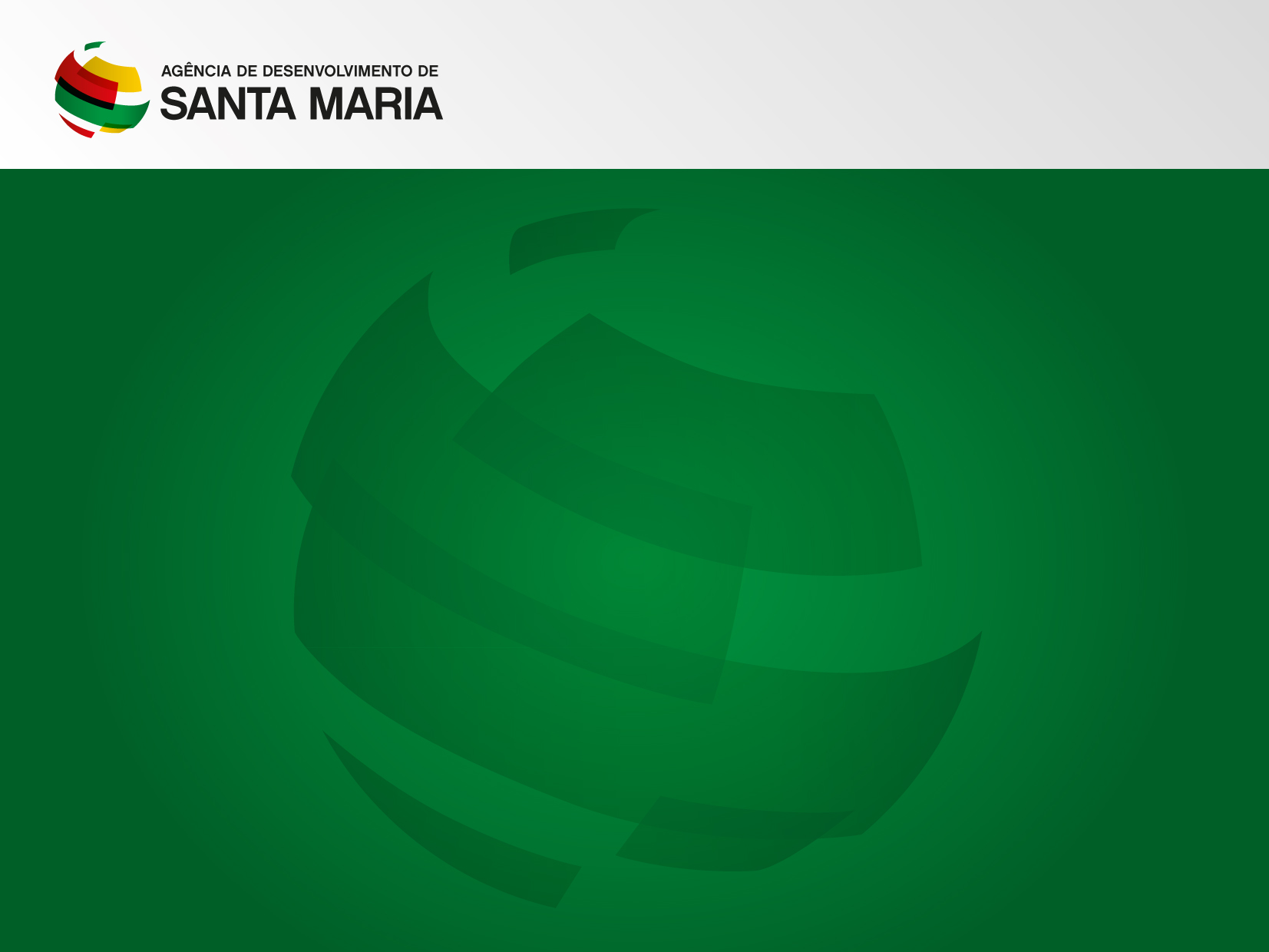 Problemas da transposição da Qualidade para as organizações públicas
Swiss, 1992 apud Bergue, 2011 p. 389
Carapeto e Fonseca (2006,p. 47)
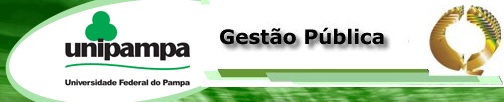 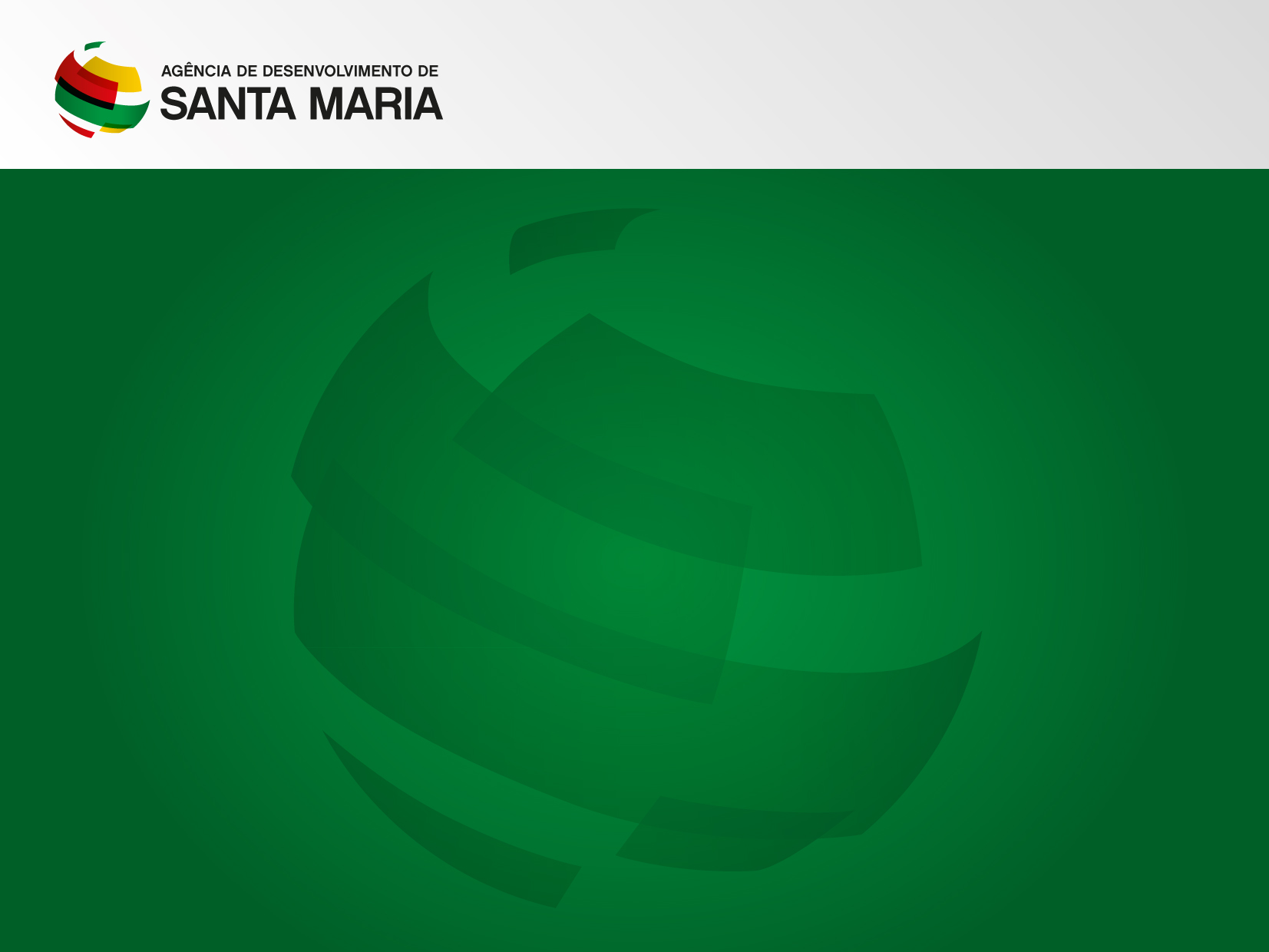 Bibliografia:
BERGUE, S. T. Modelos de Gestão em Organizações Públicas: teorias e tecnologias para análise e transformação organizacional. Caxias do Sul: EDUCS, 2011.
AZEVEDO, A. Administração Pública: Modernização Administrativa e Gestão por processos CAF e SIADAD. Porto: Vida Económica, 2017.
CAPARETO, C; FONSECA, F. Administração Pública: Modernização, Qualidade e Inovação. 2ªed. Lisboa: Silabo,2006
OLIVEIRA Rocha, J. A. Gestão Pública: Teorias, modelos e prática. Lisboa: Escola, 2011. 
SHIOZAWA, R. S. C. Qualidade no atendimento e tecnologia de informação. São Paulo: Atlas, 1993.